Orális medicina
Szájnyálkahártya betegségek
Orális Medicina
Interdiszciplinális tudomány:
Fogorvostudomány
Általános orvosi szakmák:
Bőrgyógyászat
Fül-orr-gégészet
Belgyógyászat
Gyermekgyógyászat
Onkológia
PREVENCIÓ, KEZELÉS, GONDOZÁS
Szájnyálkahártya
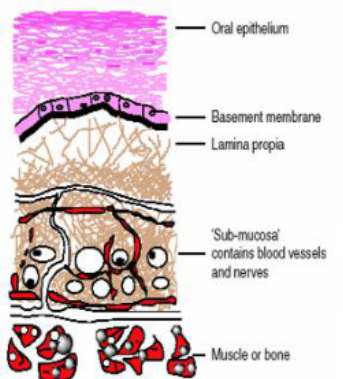 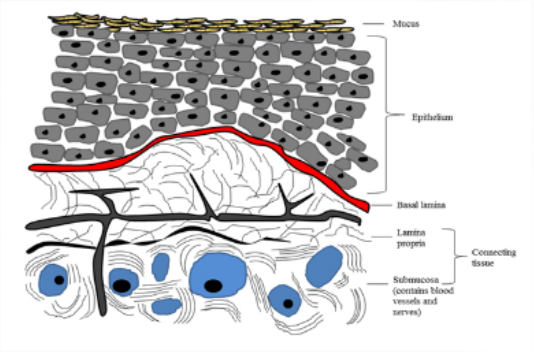 Epithelium (epidermis)
Lamina propria (dermis)
Submucosa (subcutan)
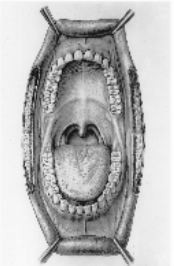 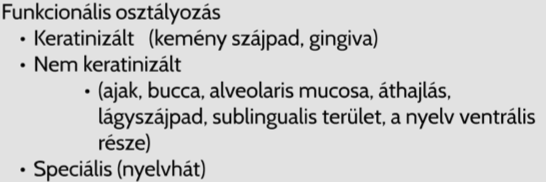 Szájnyálkahártya elváltozások diagnosztikája
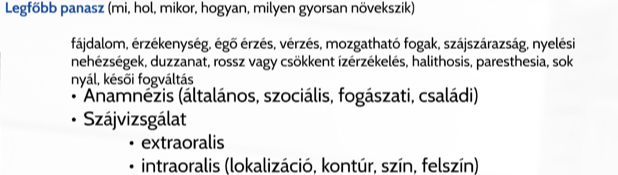 Diagnosztikus eszközök
Laborvizsgálatok
Próba excisio, szövettani viszgálatok
Nyálkahártya elváltozások növekedése
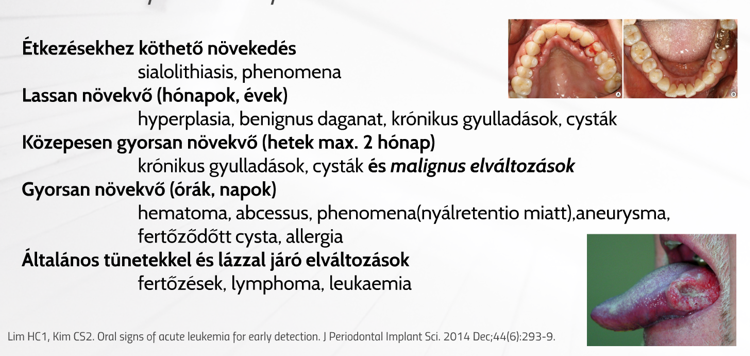 Nyálkahártya elváltozások lokalizáció szerint
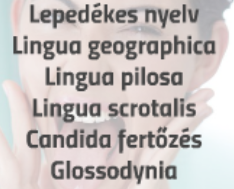 Glossopathiak

Cheilopathiak

Szájnyálkahártya elváltozások
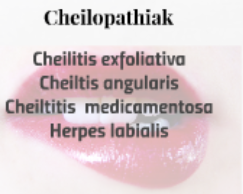 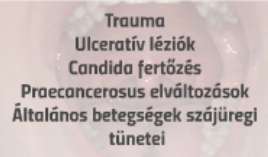 Glossopathiak
1. Glossitis mediana rhombica
“Középső rombusz alakú nyelvgyulladás”
Hajlamosító tényezők:
	- dohányzás
	- diabetes mellitus
	- fogsort viselők
A nyelvháton középen vörös, sima vagy szemölcsös depapillált felszínű kiemelkedő folt
Alatában tünetmentes, kivéve a fogsort viselőkné, ilyenkor az irritatív tényező hatására fájdalmassá válhat, malignizálódhat
TH: antibiotikum, krio- lézersebészet
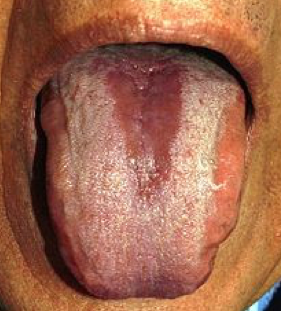 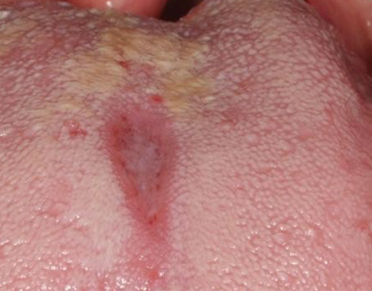 2. Lingua geographica/glossitis migrans
A nyelv felszínén különböző nagyságú halványpiros, sima, depapillált (papilla elvesztése) területek láthatók, szélük zegzugos, éles határú. Ez az éles határ enyhén emelt fehér, sárga vagy szürke színű.
Hajlamosító tényezők:
	- genetika
	- vitaminhiány, alultápláltság
	- pszihés tényezők
	- diabetes mellitus
TH: Folsav, B12 vitamin, antibiotikum, cinkszulfát vízben feloldva
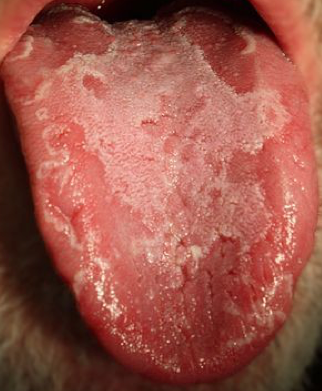 3. Lingua pilosa
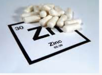 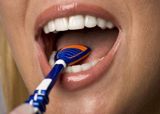 Idősebb fogsorviselőknél alakul ki
Hajlamosító tényezők:
	- antibiotikum, kortikoszteroid
	- A és B vitamin komplex hiány
	- sugárkezelés, kemotherapia
	- emocionális stressz
	- candida albicans
A filiformis (fonal alakú) papillák megnyúlnak és elszarusodnak hajszerű szőrös felszínt létrehozva

TH: tisztítás nyelvkaparóval, chlorhexidin szájöblítő, A-vitamin, esteleg Zn
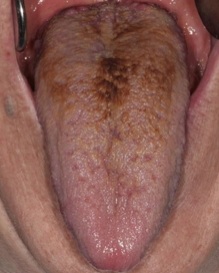 4. Glossodynia/glossopyrosis
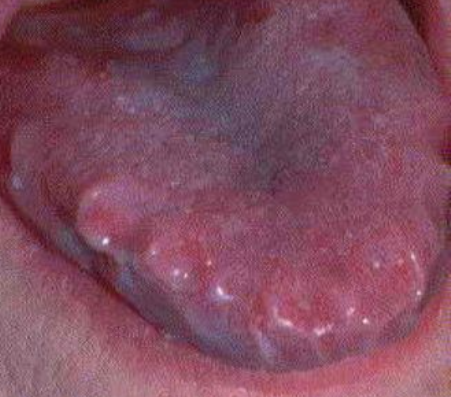 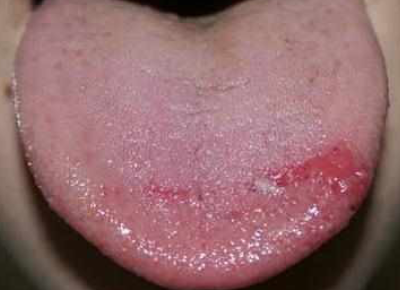 Égő szájszindróma
A szájüreg gyulladásos és fertőzött
Kellemetlen nyelvégés – nyelvcsúcson, nyelvszélen
A nyelvcsúcson a fungiformis (gomba alakú) papillák erythemásan kiemelkednek
Oka lehet: klimax, vashiányos anaemia, xerostomia, candidosis, lichen planus, diabetes mellitus
TH: tüneti + szisztémás okok kiderítése és kezelése
5. Glossitis chronica
Idült nyelgyulladás
Általában szisztémás betegség részjelensége
Vashiányos anaemia, B2, B6 vitamin hiány, candidosis, diabetes mellitus, Sjörgen szindróma
Tünete: nyelv papillák pusztulása először a filiformis, majd a fungiformis. Az egész nyelvhát sima, vörös, fénylő lesz. Könynen sérül. Rajta erosiók, fekélyek, leukoplakia alakulhat ki.
Forró-fűszeres ételek fájdalmat okoznak
TH:alapbetegség+  gyulladásgátlók, fájdalomcsillapítók
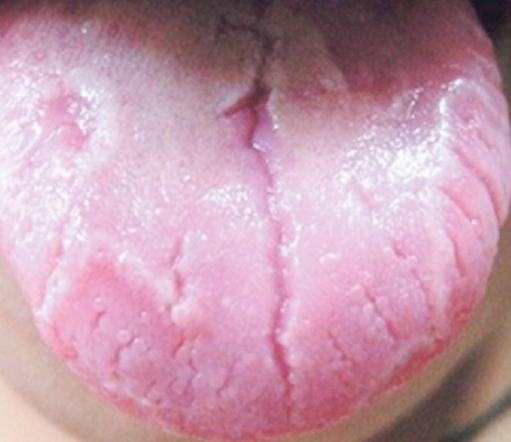 6. Lingua scrotalis/lingua plicata
Barázdált, egynetlen feszínű nyelv
Familiáris fejlődési rendellenesség
Időskorban kialakulhat anaemia vagy chronicus irritáció miatt
Fokozott kockázatot jelent bakteriális, gombás gyulladásokra
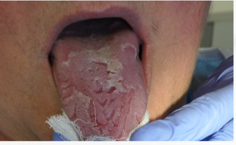 7. Lepedékes nyelv
Cheilopathiak
Cheilitis exfoliativa
Ajak gyulladása
Az ajak duzzadt, oedemás felszíne egyenetlen, száraz (“cserepes”)
Oka: nyalogatás, kiszáradás, harapdálás, szél, napfény
TH: hámosítók (Azulenol kenőcs, szőlőzsír)
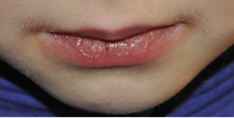 Cheilitis medicamentosa
Különböző gyógyszerek szisztémás adagolás után keletkezik.
Ajak duzzadt, erythemás, kialakulhat rajta bulla, fekély
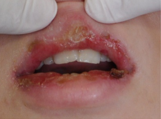 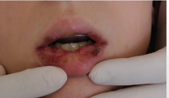 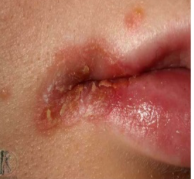 Cheilitis angularis
Ajak egyik vagy mindkét sarkának (szögletének) gyulladása, berepedése (fissura)
 ajak piros, égő érzés keletkezik, sárgás pörk, vagy fehéres lepedék fedheti, száj nyitása fájdalmas
Hajlamosító tényezők:
Vas, B-vitamin, Folsav hiány, kontakt allergia, fogászati beavatkozások, anorexia nervosa, immunhiányos állapotok (HIV)
Felülfertőződhet: candida albicanssal, Streptococcusokkal
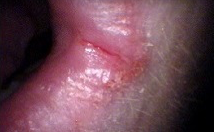 Cheilitis glandularis
Az alsó ajak kis nyálmirigyeinek gyulladása
 Az ajak duzzadt, vörös, gombostűfejnyi kis nyálmirigy elődomborodások figyelhetők meg rajta, amelyekből nyák (mucin) esetleg pus préselhető ki
 A kivezető csövek tágultak
TH: lézer, -cryotherápia, sebészet
     -fertőzés esetén antibiotikusm
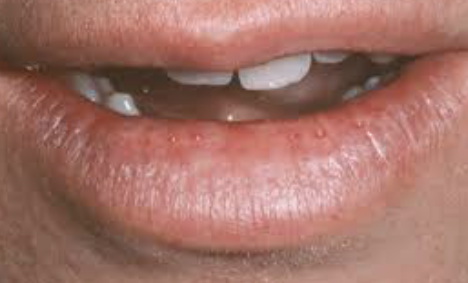 Cheilitis (actinica) chronica
Ismételt, gyakori napfényhatás éri az alsó ajkat, amely talaján krónikus ajakgyulladás keletkezik
 az alsó ajakban kevés a melanocyta amely a napfénytől védene
 Az ajak napfény hatására megvastagszik, száraz, fehér-szűrke színűvé válik, berepedezik, hámlik
 Helyenként atrophiás vagy hyperkeratotikus
 ajak érzékeny, fájdalmas, vérzékeny
 Száj szélén lehetnek vesiculák
Rákos elváltozásra hajlamosít (carcinoma)
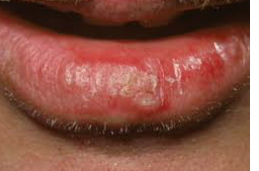 Cheilitis granulomatosa
ismeretlen eredetű recidiváló ajak duzzanat
Ajak hyperaemiás, megvastagodott, megnagyobbodott (macrochelia), tömött tapintatú
Oka lehet:
	genetika, gyulladás, allergia
	Melkersson-Rosenthal-szindróma (granulomatosus betegség- jellemző rá a cheilitis, n. facialis paresis, plikált nyelv (redőzött)
TH: antibiotikum, steroid, plasztikai műtét
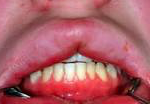 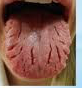 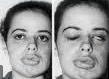 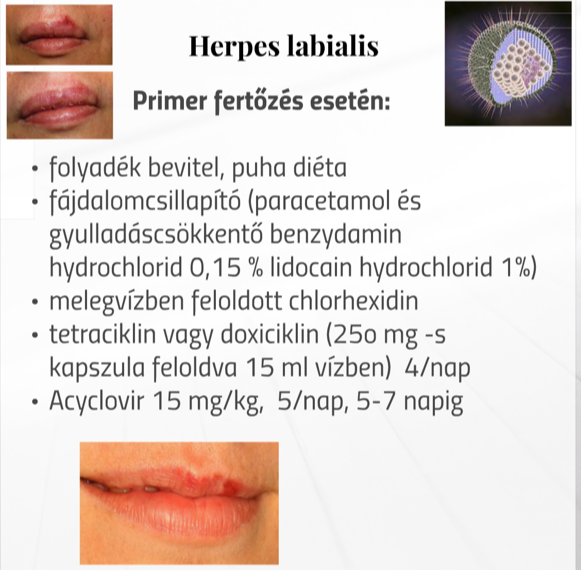 Szájnyálkahártya elváltozások